ACCOUNTING ACADEMY
Day 1
2
Introduction and Overview
Program – Day 1
3
The governmental environment and its impact 
Generally accepted accounting principles (GAAP) for state and local governments
Funds and fund types
Measurement focus and basis of accounting
Financial statement elements
Agenda is subject to change.
Copyright 2022 by the Government Finance Officers Association.
[Speaker Notes: Source & evolution of governmental GAAP
Key terminology and concepts
Building blocks
Start on fund category unique to government]
Program – Day 2
24
Categories of transactions and events, and governmental fund revenues
Governmental fund expenditures
Other financing sources and uses
Governmental fund financial statements
Proprietary funds
Agenda is subject to change.
Copyright 2022 by the Government Finance Officers Association.
[Speaker Notes: Finish-up on governmental fund content activities
Governmental fund financial statements
Proprietary funds – more like private sector]
Program – Day 3
5
Proprietary fund financial statements
Fiduciary funds
Fiduciary fund financial statements
Component units
Funds, component units, and government-wide reporting
Interfund activity
Government-wide financial statements
Agenda is subject to change.
Copyright 2022 by the Government Finance Officers Association.
[Speaker Notes: Proprietary and fiduciary funds – much like the private sector
Last major piece of the puzzle – legally separate entities for which elected officials of a primary government are financially accountable
Start seeing how the puzzle pieces come together]
Program – Day 4
6
Government-wide financial statements (continued)
The Annual Comprehensive Financial Report (ACFR)
Overview 
Introductory section, including the letter of transmittal (LOT)
Management’s discussion and analysis (MD&A)
Summary of significant accounting policies and notes to the financial statements
Combining and individual fund statements
Budgetary reporting
Required supplementary information (RSI)
Statistical section
Agenda is subject to change.
Copyright 2022 by the Government Finance Officers Association.
[Speaker Notes: Finish-up arranging the pieces
Put puzzle all together
Build the frame]
7
The Government Environment and Its Impact
[Speaker Notes: For anyone that’s experienced with private sector financial reports, accounting and fin reporting for state and local govts can seem odd or very different. In this section, let’s take a look at some of the key characteristics of the govt environment that help explain why govtl accounting and financial reporting is different from the private sector.  
So really, rather than just trying to learn the rules, if you understand what the rules are trying to accomplish, they’ll make more sense and you’ll understand how they affect our financial reporting]
Stewardship for a Government’s Financial Condition
8
Three parties responsible for assuring proper internal control over the use of public monies, and maintaining accurate and transparent financial reporting
Management – Primary responsibility for producing the financial statements, and maintaining proper internal control within the organization
Independent external auditors – Provide reasonable assurance as to whether financial statements conform to GAAP in all materials respects, for the benefit of the external users of the financial statements
Governing body – The ultimate steward
Ultimately responsible for assuring internal control and financial reporting
[Speaker Notes: Proper internal control within a govt allows those who use a govt’s FS to trust that the info provided in them is accurate.  Also, state and local govts are stewards of the public’s monies; they pay various taxes (property, income, sales, etc.) in order to receive certain services (fire protection, police protection, EMS, maintaining roads, etc.).  
In public sector, 3 parties responsible for proper IC over use of public monies and maintaining accurate and transparent financial reporting. 
Example:  Child doing their homework]
Unique Aspects of the Governmental Environment
9
Different financial objectives for different types of operations
Business-type
Governmental (tax-supported)
Ultimate goal of accounting – demonstrate accountability
[Speaker Notes: Private sector businesses and state and local govts operate in very different environments.  The first has to do with motivation.  In the private sector, their motivation is making money or generating a profit. If that weren’t the case, they would be out of business.  However, for state and local govts, the focus is on providing services, and the motivation is generating financial resources in order to provide those services.  Because the motivation is different, it affects the govt’s financial decision making and the types of info they need in order to make those decisions.
Within the govt environment, different types of operations have different financial objectives, which we will see.  Some activities will be supported by taxes and grants while others, that operate more like a private sector business, will be supported primarily by user fees and charges. 
Unlike in the private sector, govts receive monies from a variety of sources: for example taxpayers, grantors and creditors.  So, there is a heightened focus on accountability in the govt sector. The ultimate goal of accounting in the govt sector is to demonstrate accountability for the various resources it receives.]
Business-Type Operations
10
Model
Generate revenues by providing goods and services to customers
Relationship between what an individual pays and receives
Primarily supported by fees and charges
Key environmental factor
Point of sale provides unique opportunity for generating revenue
Financial reporting objectives
Demonstrate accountability
Demonstrate whether revenues generated from customers are sufficient to cover the cost of the related goods and services, regardless of when the related bills are paid
Cost = expense
Business-Type Operations vs. Private Sector Business
11
Private sector
Revenues must completely recover cost
Otherwise “out of business”
Public sector
Revenues may only partially recover cost
An activity may be subsidized to promote the public good
[Speaker Notes: While some of a govt’s bus-type activities have some similar qualities to a private sector business, some bus-type operations in the public sector are different than a private sector business.  For example READ.  Good example is a public transit system. Transit systems have significant capital infrastructure and its impossible to charge enough in user fees to ride the bus or light rail in order to fully recover the total cost of providing the service.  It’s just too capital intensive.
So govts will intentionally subsidize the service in order to encourage people to use the service rather than driving their own cars, because it provides some public good.  For example, it saves on wear and tear of road systems, reduces pollution, etc. So the expense, or full-cost of providing the service are fully covered, however, along with charges for svc, govt subsidies may also be used to fully cover that expense.]
Governmental Operations
12
Model
Use taxing power to raise resources, as needed, to provide services
No relationship between what an individual pays and receives
Primarily supported by taxes, grants, and similar revenue sources
Key environmental factor
Resources can be generated through future taxes as well
Financial objective
Ensure that revenues are sufficient to cover near-term outflows
Near-term outflows = expenditures
Distinguish from actual cash outflows which are disbursements
[Speaker Notes: The governmental operations model in the public sector is very different.  In other words, READ. This is different than private sector activities which have only one chance to collect the necessary dollars to provide the goods or services.  
With govt operations, we’re concerned primarily with the near-term impact of certain events and transactions.  The goal is to ensure that the existing resources plus any revenues will cover the near-term outflows.  
Because this model is primarily supported by taxes and grants, we can generate additional revenues in the future as we need them.  We don’t need to collect it all at 1 time, and our citizens would not be happy if we did that as well. 
So for example, with public safety services, we do not need to tax a household for the full-cost of providing public safety svcs over the long-term, we’re only concerned with covering the outflows for those svcs that occur in the current period. We tax as we need the resources with governmental operations.  
The financial objective of governmental operations is to ensure that revenues are sufficient to cover near-term outflows. But, my question to you is, why do think governmental operations need a near-term focus?  
Well, most decisions on the use of general govt resources take place in the context of an annual or biennial appropriated budget. With govts, that budget is very important. 
The goal of govtl operations is to provide information that’s relevant from a budgetary perspective, where the key objective is to ensure that we have enough resources, from the combination of existing resources and current period inflows, to cover expenditures of the period (which is our near-term outflows).
Examples of these types of govtl operations are your public safety functions (police, fire, and EMS services), highway and streets, public works etc.]
Compare and Contrast
13
Business-type operations
Objective: Cover cost (expense)
Focus: Ultimate impact
Governmental operations
Objective: Cover near-term outlay (expenditure)
Focus: Near-term impact
[Speaker Notes: With bus-type operations, we only have one opportunity to charge what is necessary to cover our full-cost of provide those services or goods. That full cost is called an expense.  In other words, we need to make sure we are charging enough to cover the expense of providing those good or service. But remember with public sector bus-type operations, that expense can be covered either solely by charges for svc, or as in the example of a mass transit system, that expense is covered by a combination of charges for svc plus govt subsidies.
However, with govtl operations, our focus is on the near-term.  Do we have enough resources, from the combination of existing resources and inflows (revenues) in the current period to cover any current period outflows (expenditures)? Think budgetary decisions .]
Special Emphasis on Accountability
14
Limitations on use of resources come from
Higher levels of government 
Grants
Other resource providers
Bondholders
 Legislative body
Appropriated budget
Challenge
How to ensure and demonstrate compliance
[Speaker Notes: Often times, the monies a govt receives will have limitations on how it can be used, Some examples are: certain grants from higher levels of govt.  
When a govt issues debt, the bondholders want to be sure that the proceeds from the debt issuance are used for the particular purpose that was detailed in the bond covenant; also the governing body approves an appropriated budget annually or biennially for the specific purpose of spending a govt’s resources in a certain way. So, a govt’s appropriated budget is not just a financial plan, rather it has the force of law behind it. 
So how does a govt ensure and demonstrate compliance with all of these limitations on the various resources it receives each year?]
Unique Features of Governmental Accounting
15
Fund accounting
Focus on accountability over dedicated resources
More than one measurement focus
Business-type operations
Governmental operations
Budgetary reporting
[Speaker Notes: The purpose of fund accounting is to ensure and demonstrate accountability for specific resources.  It also allows a govt’s FS to provide more than 1 MF: one focus for business-type operations (looking at the full cost or expense of providing that good or service) and a different focus for govtl operations (focus on the near term impact; do we have enough resources to cover our near term expenditures).  The use of separate funds also allows a govt to demonstrate compliance with their approved budget.]
Fund Accounting
16
Accounting entity with a set of self-balancing accounts that record cash and other financial resources together with their related liabilities and residual balances, and their changes. They are segregated for the purpose of carrying on specific activities or attaining certain objectives.  (NCGA Statement 1)
[Speaker Notes: Fund accounting came about because of our need to ensure and demonstrate compliance with the finance-related legal or contractual requirements associated with the various resources a govt receives (like taxes, grants, and the issuance of debt).  
Originally, govts kept separate bank accounts for their separate resources but now we have sophisticated accounting software that allows us to segregate and account for those resources in separate funds, without having to use separate bank accounts. This is what used to be referred to as “cookie jar” accounting.
So a fund is really just a set of self-balancing accounts that we use for accounting purposes, so it contains all the elements such as assets, liabilities and the residual balances.  Each fund is used to segregate the resources that must be used for a specific purpose.
All govts and some not-for-profit organizations use fund accounting.]
Fund Accounting
17
Limitations on resource use
Ensures compliance (accounting)
Demonstrates compliance (financial reporting)
Practical necessity to accommodate differences in measurement focus
Measurement Focus
18
Business-type operations
Traditionally all permanent accounts
Difference = net position
All changes affecting net position
Governmental operations
Only permanent accounts relevant to near-term liquidity
Difference = fund balance
Only changes affecting fund balance
[Speaker Notes: So within govtl accounting we have two different types of MF.  First, bus-type operations:  think about businesses, they are concerned with the “big picture” in order to determine if they are profitable or not. (Ex. Utilities, etc.)
Remember govtl operations are primarily funded by taxes and grants and they support govtl services such as police protection, fire protection, road maintenance, etc.  Focus on near-term liquidity.]
Budgetary Reporting for Governments
19
Always required in conjunction with basic financial statements
General fund
Major special revenue funds
Additional requirements for governments that prepare an annual comprehensive financial report (ACFR) 
All governmental funds with an annual (or biennial) appropriated budget
[Speaker Notes: Private sector- budget is a mgt tool; budgetary comparisons not included with FS of private sector business.
Public sector-budget has force of law and is of concern to those interested in compliance with finance-related legal limitations (grantors, debtors, etc.)]
Question 1
20
Which of the following is a true statement about the public-sector environment as it relates to accounting and financial reporting?
Different operations of a government may have different financial objectives
There is a heightened focus on accountability 
Both A and B
None of the above
Question 2
21
Which of the following is a measure of cost?
Expense
Expenditure
Both A and B
None of the above
Question 3
22
In which of the following situations would individuals normally pay based upon what they individually receive?
Governmental operations
Business-type operations
Both A and B
None of the above
Question 4
23
Which of the following is concerned primarily with the near-term impact of events and transactions?
Governmental operations
Business-type operations
Both A and B
None of the above
Question 5
24
Budgetary reporting would always be required for which of the following? 
The general fund
Any governmental fund
Both A and B
None of the above
25
Generally Accepted Accounting Principles (GAAP) for State and Local Governments
What is GAAP?
26
Generally accepted accounting principles (GAAP) 
Nationally recognized standards that govern general purpose external financial reporting
Users include:
Citizens
Legislative and oversight bodies
Investors and creditors
[Speaker Notes: For business – primary users are investors and creditors
Public sector – Investors and creditors; legislative and oversight bodies; and citizens]
Legal Authority to Set Financial Reporting Standards
27
Securities and Exchange Commission (SEC) has authority to set financial reporting standards for publicly traded companies
Only state and local governments that issue municipal bonds are subject to SEC authority, and even then only to its anti-fraud provisions
[Speaker Notes: Not popularity contest]
Legal Authority to Set Financial Reporting Standards (cont.)
28
American Institute of Certified Public Accountants’ Code of Professional Conduct (AICPA Code) prevents auditors from giving an unmodified (“clean”) opinion if financial statements materially depart from standards set by the appropriate authoritative standard-setting body: 
Private-sector businesses and not-for-profit organizations – Financial Accounting Standards Board (FASB); 
State and local governments – Governmental Accounting Standards Board (GASB); and
Federal government – Federal Accounting Standards Advisory Board (FASAB
AICPA Code provisions often are enforceable as a matter of regulation by the state boards of accountancy, which license independent auditors
[Speaker Notes: Not popularity contest]
Development of GAAP
29
Private sector (including not for profit)
Committee on Accounting Procedures
Accounting Principles Board
Financial Accounting Standards Board (FASB)
Assisted by advisory council
[Speaker Notes: Stock market collapsed in August 1929
SEC created in 1934
CAP – 1939 – Established by predecessor to AICPA (American Association of Public Accountants, est.1887)
APB – 1959 
FASB - 1975]
Development of GAAP (cont.)
30
State and local governments
National Committee on Municipal Accounting
National Committee on Governmental Accounting
National Council on Governmental Accounting
Governmental Accounting Standards Board (GASB)
Assisted by advisory council
Federal government
Federal Accounting Standards Advisory Board (FASAB)
[Speaker Notes: Governments must have one or more: (1) popular election of officers or appointment or approval of a controlling majority of members of the entity’s governing body by officials of one or more state or local governments; (2) potential for unilateral dissolution by a government with net assets reverting to a government (3) the power to enact and enforce a tax levy.  Plus:  rebuttable presumption that entities that have the ability to directly issue tax exempt debt are governmental. [Definition by AICPA cleared by GASB.]

NCMA – 1934
NCGA – 1951
NCGA – 1973
GASB – 1984
FASAB – 1990

All kinds of entities are covered, private sector, S&LG, and Federal covered by one of three:  FASB, GASB, FASAB standard setters]
Development of GAAP (cont.)
31
Financial Accounting Foundation (FAF)
Oversight over GASB and FASB
Select and appoint board members for GASB and FASB (and advisory councils)
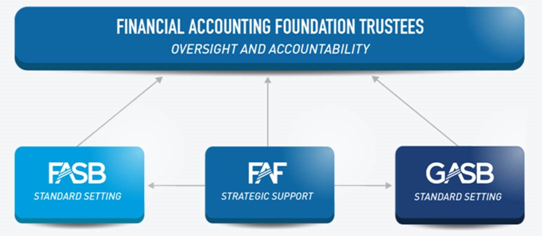 [Speaker Notes: FASB and GASB “under” by FAF – FAF does NOT approve standards
FASAB standards can be rejected by Comptroller General or head of Federal OMB]
GAAP Hierarchy
32
Authoritative
Category A
Fundamental guidance
Lengthy exposure
Majority of Board votes to approve
Category B
Application guidance
Shorter exposure for GASB documents vs. AICPA
“Clearance” by Board
Majority of Board does not object to guidance
Nonauthoritative
[Speaker Notes: GASB documents at both levels of GAAP]
GAAP Hierarchy (cont.)
33
* Specifically applicable to state and local governments and “cleared” by the GASB
[Speaker Notes: Previously, GASB issued interpretations and unless or until superseded, are Category A GAAP]
Nonauthoritative Literature
34
Sources include
GASB Concepts Statements
Pronouncements and other literature of the 
Financial Accounting Standards Board
Federal Accounting Standards Advisory Board
International Public Sector Accounting Standards Board
International Accounting Standards Board
AICPA (if not cleared by the GASB)
Practices that are widely recognized and prevalent in state and local government
Literature of other professional associations or regulatory agencies
Accounting textbooks, handbooks, and articles
Use of Nonauthoritative Literature
35
When evaluating the appropriateness of nonauthoritative literature, an entity should consider
Reason by analogy to existing GASB standard
Consistency with GASB Concepts Statements
Relevance to the particular circumstances
Specificity of the literature
General recognition of the issuer or author as an authority
Due Process for Setting GAAP
36
Purpose = informed decision making
Steps
Identify issue
Pre-agenda research
Place issue on technical agenda
Deliberative process
Staff research
Taskforce or Advisory Group
Board discussions
Due process documents
Invitation to comment (ITC), Preliminary views (PV), Discussion memorandum (DM) - optional
Exposure draft (ED)
Final standard
[Speaker Notes: Not popularity contest]
Keeping Pace With An Evolving GAAP
37
GAAP is Changing Rapidly
Currently 101 statements
Implementation guides
The Nature of GAAP is Changing
GASB 76- GAAP Hierarchy has substantially elevated implementation guidance
Most new standards are replacements or amendments of previous standards
Reliance on the Statements/Original Pronouncements themselves can increase the risk of missing something
GASB Codification
38
GASB’s Codification is a comprehensive one-stop source for:
Applicable NCGA literature
Applicable AICPA accounting guidance 
GASB: 
Statements 
Interpretations 
Technical bulletins 
Implementation guides 
Concept statements
Illustrations and flowcharts
Authoritative
Non-authoritative
[Speaker Notes: Today’s forecast is found in GASB’s Codification.

You may have noticed that we’ve been making references to codification sections – rather than exclusively to the statements.  That’s because whenever you go looking for the criteria for determining component units, it will always be up-to-date in GASB Cod Section 2100, Defining the Financial Reporting Entity, no many how many hundreds of times GASB amends it’s Statement No. 14, which introduced component units.  

In addition to containing “GASB 14 as amended”, that section contains a GASB technical bulletin on the subject, more than 35 pages of implementation guidance  and over 30 pages of illustrations including that wonderful flowchart to assist in your evaluations –and this is the kicker -- all of it updated to reflect the affects of all subsequent changes]
GASB Codification Contents
39
Consists of five parts in two volumes:
Part 1 (1000 series) General Principles
Part 2 (2000 series) Financial Reporting	
Part 3 (3000 series) Measurement
Part 4 (Alpha-numeric) Specific Topics 
	    Single letter i.e. Pensions=P20				
Part 5 (Alpha-numeric) Stand Alone Reporting-
          Special Units & Activities
	      Two letters i.e. Pension plans (trusts)=Pe5
[Speaker Notes: I want to take a few moments just to walk you through the Codification – affectionately known as the Cod.

It’s organized into several sections, the first three are in what GASB refers to as a text-book style, covering the broad topics.  General principles has sections including the GAAP Hierarchy, Summary Statement of Principles and Legal Compliance as well as on Fund Accounting, Reporting Capital Assets, Reporting Liabilities, and more


Financial Reporting includes, as already noted, Defining the Financial Reporting Entity, the Annual Comprehensive Financial Report, Notes to Financial Statements,  Budgetary Reporting, Cash flows statements, and more]
GASB Codification Contents (cont.)
40
Appendices:
GASB Pronouncements Not Yet in Effect – Including codification instructions
GASB Concepts Statements
NCGA Objectives of Accounting and Financial Reporting for Governmental Units
Effective Dates of Pronouncements
Finding List of Original Pronouncements
GASB Codification Contents (cont.)
41
Within each Section:
Paragraphs .101-.499-Standards A
Paragraphs .501-.599-Definitions A
Paragraphs .601-.699-GASB Technical Bulletins B
Paragraphs .701-.799-GASB Implementation Guidance B 
Paragraphs .801-.899-AICPA literature cleared by GASB B
Paragraphs .901-.999-Nonauthoritative materials, such as flowcharts and illustrations


A Category A GAAP		B Category B GAAP
[Speaker Notes: Places the Q&A right after the related standard language, incorporating all levels of GAAP plus …]
GASB Codification
42
Q & A immediately following standard being clarified
Illustrations have been updated to reflect changes to GAAP since the standards were originally issued
What’s missing from the Codification?
Statement introduction paragraphs
Statement backgrounds & bases for conclusions
Most transition guidance
[Speaker Notes: Last but certainly not least, the cod includes a great tool for those who want to find current GAAP in the Codification but only know where (potentially) outdated guidance had been in an original pronouncement.  The finding list allows you to crosswalk every paragraph of the standard in the Cod (except for introductions, transition guidance, and background and basis for conclusions, which are only available in the original pronouncements).]
Governmental Accounting Research System
43
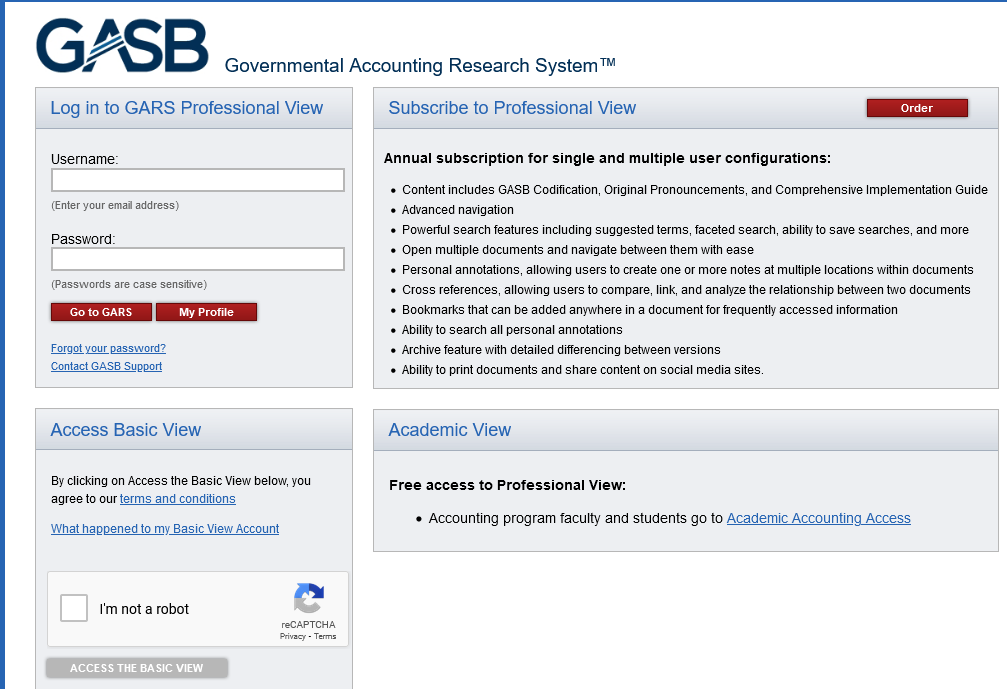 https://gars.gasb.org
Free access to all GASB Original Pronouncements and Codification
[Speaker Notes: Free access a little bit hidden; scroll down]
Question 1
44
Every type of entity falls within the jurisdiction of an authoritative accounting and financial reporting standard-setting body.
True
False
Question 2
45
All three authoritative accounting and financial reporting standard-setting bodies operate under the oversight of the Financial Accounting Foundation.
True
False
Question 3
46
The Financial Accounting Foundation approves all GASB Statements.
True
False
Question 4
47
All GASB documents are properly classified at the same level of the GAAP hierarchy.
True
False
48
Fund and Fund Types
Nature and Purpose of Funds
49
Preemption of management discretion
Outside resource providers
Legislative branch
Focus on accountability
Need to ensure and demonstrate compliance
Origin of Fund Accounting
50
Originally separate cash accounts
Evolved into accounting devices to demonstrate legal compliance
All governments and some not-for-profit entities use fund accounting
Only governments report by funds in GAAP financial statements
“Number of Funds” Principle
51
When should an individual fund be reported?
Only if either:
Required by law, or
Needed for sound financial administration
Stated differently
Report all the individual funds needed
Report only the individual funds needed
[Speaker Notes: Establish and maintain the minimum number of funds consistent with legal requirements and sound financial administration. If accounting system can separate activity for a particular purpose within a single fund, use only a single fund.]
Financial Reporting vs. Accounting System
52
Number of funds principle applies only to external financial reporting
Individual “funds” within the accounting system often are aggregated in external financial reports
Issue =  How much detail do outside parties need?
Categories of Funds (3)
53
Governmental funds
Account for general operations of the government; activities whose support comes primarily from sources other than exchange-type transactions
Primary sources of income:
Taxes
Grants
Proprietary funds
Used for activities that are primarily supported by user fees and charges
Categories of Funds (cont.)
54
Fiduciary funds
Used for resources held by government in a trustee or custodial capacity for outside parties. These resources are not available to support the government’s own programs
Total of 11 fund types allocated to the 3 categories
[Speaker Notes: Other local governments, pension plans, trusts for external donations; benefit parties external to the government.]
Categorizing Fund Types
55
Governmental funds
General fund
Special revenue funds
Debt service funds
Capital projects funds
Permanent funds
Proprietary funds
Enterprise funds
Internal service funds
Categorizing Fund Types (cont.)
56
Fiduciary funds
Private-purpose trust funds
Pension (and other employee benefit) trust funds
Investment trust funds
Custodial funds
Governmental Funds
57
General Fund
58
Chief operating fund
Used for all activities by default, unless
GAAP requires the use of another fund type
A legal requirement to use another fund type
Sound financial administration requires use of another fund type
Most transactions are reported in this fund
Only one general fund is permitted for reporting purposes
Special Revenue Funds
59
Account for specific revenue sources that are restricted or committed for a specific purpose (other than debt service or capital projects)
May be used if two criteria are met:
Resources = Proceeds of specific restricted or committed revenue source(s)
Additional resources may be added, but proceeds of specific revenue source(s) must remain a substantial portion of total resource inflows
Use limited to a specific purpose, other than debt service or capital projects
Restricted (external legal limitations)
Committed (self-imposed legal limitations)
Assigned resources may supplement core resources
[Speaker Notes: Further explanation of the terms restricted, committed and assigned will be discussed when we cover governmental fund financial statements]
Special Revenue Funds (cont.)
60
Must be used for:
General funds of any blended component units

May not be used for: 
Debt service
Capital Projects
Debt Service Funds
61
Accounts for resources accumulated for the repayment of debt principal and interest on general long-term debt.
Restricted
Committed
Assigned (“earmarked”)
Use of fund type required only if:
Legally mandated
Resources have been accumulated for future years’ debt service
[Speaker Notes: Legally mandated per debt covenant or other.]
Capital Projects Funds
62
Resources accumulated for major capital outlays, unrelated to proprietary funds or fiduciary funds
Restricted
Committed
Assigned
Use of fund type normally permitted rather than required 
Some debt covenants or grants may require their use
Permanent Funds
63
Resources legally restricted to the extent that only the earnings, not the principal, may be used to support the government’s own programs
Examples
Endowments
Municipal cemetery perpetual care fund
Revolving loan fund
Proprietary Funds
64
Enterprise Funds
65
Account for activities that operate like a business
General rules
Use of fund type permitted
Fee charged to external users, even if only partial recovery is intended
Use of fund type required
Debt backed solely by fees and charges
Legal requirement to fully recover direct costs
Management intent to fully recover direct costs
Use of fund type required in certain specific situations
Public-entity risk pools or unemployment compensation benefit plans
Internal Service Funds
66
Account for goods or services provided on a cost-reimbursement basis to other departments of the government
Customer charges must include a capital component
Depreciation expense
Debt service
Replacement cost
Use of fund type required (if separate fund used)
Activities that would be reported as enterprise funds except that the primary government itself is the predominant participant
General rule:  “Break-even” over time
Fiduciary Funds
67
Fiduciary Funds
Trust Funds
Custodial Funds
Pension (and Other Employee Benefits)
Private-purpose
Investment
Fiduciary Funds
68
Account for resources that government holds in a trustee or custodial capacity on behalf of an outside party
Resources cannot be used to support a government’s own programs
Fiduciary Funds
69
Trust funds vs. custodial funds
Trust funds 
Ongoing responsibility 
Some degree of active management
Formal trust agreement 
Custodial funds 
All other fiduciary activities carried out using assets that are not held in a trust or equivalent arrangement
Pension (and Other Employee Benefit) Trust Funds
70
Account for activities in:
Defined benefit pension plans
Defined contribution pension plans
Other postemployment benefit (OPEB) plans (457 plans funded only by employees)
Other employee benefit plans
Used for resources that are held by the government
Not just remitted to a third party
[Speaker Notes: Government would not report their pension/OPEB liability in this fund.]
Investment Trust Funds
71
Account for: 
External portion of a government-sponsored investment pool
 Exclude the portion of pooled resources belonging to governments in the same financial reporting entity
Report instead as a line item in sponsor’s own financial statements
Investment accounts
Individual investments held on behalf of others
Private-Purpose Trust Funds
72
Account for resources that are held and administered by the government in a trustee capacity
Benefit individual outside parties (vs. classes of individuals)
Trustee government has little or no discretion on amount assigned to an individual
Examples
Escheat property (if formal trust agreement in place)
Private scholarship programs for high schools
Custodial Funds
73
All other fiduciary activities not in a trust fund
Amounts held for others for other postemployment benefits in the absence of a trust or equivalent arrangement
External portion of a government-sponsored investment pool not in a trust
Used for resources held in a purely custodial capacity, and government does not have direct financial or administrative involvement with assets
Example:  Property taxes collected on behalf of other governments (Receipt, temporary investment, remittance)
No formal trust agreement
Question 1
74
Often the number of funds reported in the financial statements may be less than the number of funds used in the accounting system.

True
False
Question 2
75
Which of the following is a fund category?
Special revenue funds
Enterprise funds
Fiduciary funds
All of the above
None of the above
Question 3
76
The use of which fund type(s) presumes that costs will be completely recovered through fees and charges?
Enterprise funds
Internal service funds
Both A and B
None of the above
Question 4
77
Formal trust agreements normally are characteristic of: 
Trust funds
Custodial funds
Both A and B
None of the above
Question 5
78
Which of the following could serve as a basis for a special revenue fund?
Grant proceeds
Dedicated tax increment
Earmarked fund balance from the general fund
All of the above
Both A and B
Question 6
79
Which of the following could be used to report resources that are available to support the government’s own programs?
Permanent funds
Private-purpose trust funds
Custodial funds
All of the above 
Both A and B
Question 7
80
The only real difference between an enterprise fund and an internal service fund is the identity of the customers (enterprise fund = external customers; internal service funds = internal customers).
True
False
Question 8
81
In at least one instance, a fund of a blended component unit may need to be reclassified when that unit is included within the primary government.
True
False
Question 9
82
How should a county that sponsors a local government investment pool account for that pool in its financial statements if the county itself participates in the pool?
Investment trust fund
Line item
Either A or B
Both A and B
Question 10
83
Which of the following would most likely be reported in a proprietary fund?
Taxes
Grants
Fees and charges
Resources held in trust
Question 11
84
For which of the following fund types, if any, is there a specific limit on the number of individual funds that may be reported?
Special revenue funds
Internal service funds
Enterprise funds
Custodial funds
None of the above
[Speaker Notes: E]
Question 12
85
Which of the following is a precondition for reporting a special revenue fund?
Limitation on expenditure imposed by an external party
One or more specific revenue sources
All of the above
86
Measurement Focus and Basis of Accounting
Measurement Focus and Basis of Accounting
87
Measurement focus = What to measure and report as elements of the financial statement
Changes in net economic resources 
Changes in net current financial resources
Basis of accounting = When to measure and report the change
Two extremes
Accrual basis
Cash basis
Measurement Focus
88
What to measure
Economic resources
All assets, liabilities, and deferred outflows/inflows of resources
Changes in economic position during the period 
Current financial resources
Only assets, liabilities, and deferred outflows/inflows of resources relevant to near-term liquidity
Cash vs. capital assets
Current debt service vs. future debt service
Changes in financial position during the period
Terminology
89
Increases in financial position
Economic resources
Revenues/gains
Current financial resources
Revenues/other financing sources
Decreases in financial position
Economic resources
Expenses/losses
Current financial resources
Expenditures/other financing uses
Key Differences
90
Four major differences between a statement of resource flows presented using the economic resources measurement focus and a statement of resource flows presented using the current financial resources measurement focus that involve the way the following are reported:
Issuance of long-term debt
Repayment of principal of long-term debt
Capital outlay
Consumption of capital assets
1.  Issuance of Long-Term Debt
91
Net effect on statement of financial position?
Economic resources? No



Current financial resources?  Yes
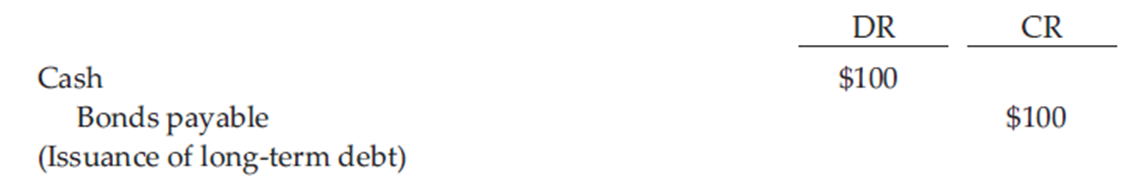 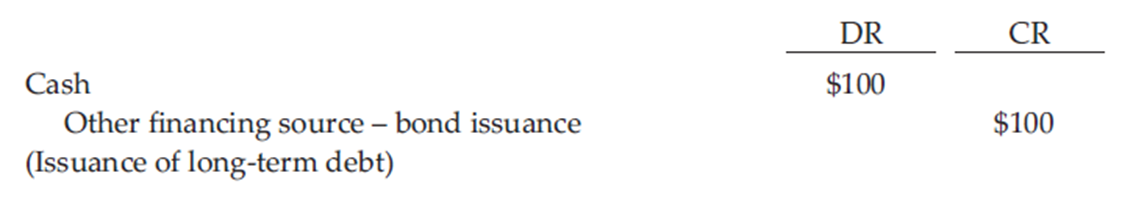 2.  Repayment of Principal on Long-Term Debt
92
Net effect on statement of financial position?
Economic resources? No



Current financial resources?  Yes
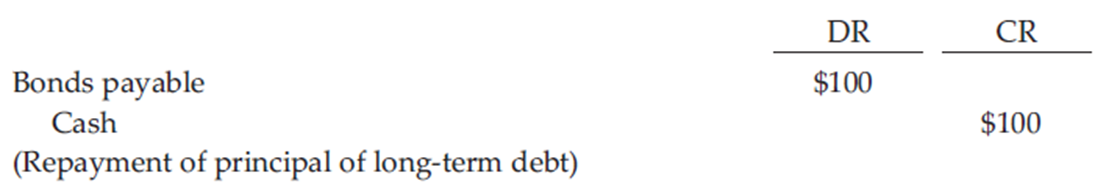 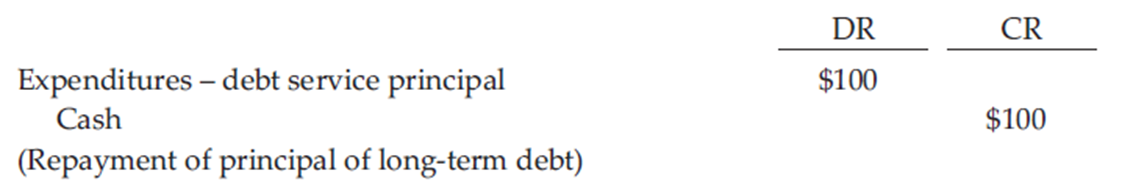 3.  Capital Outlay
93
Net effect on statement of financial position?
Economic resources? No



Current financial resources?  Yes
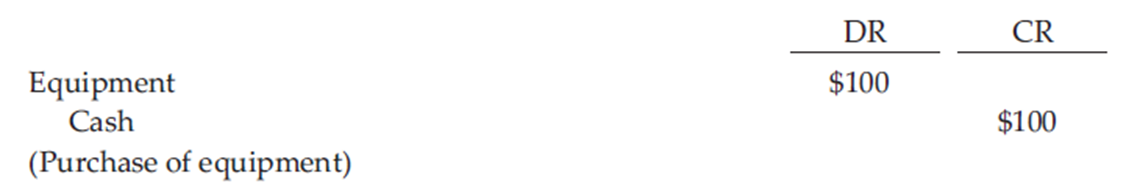 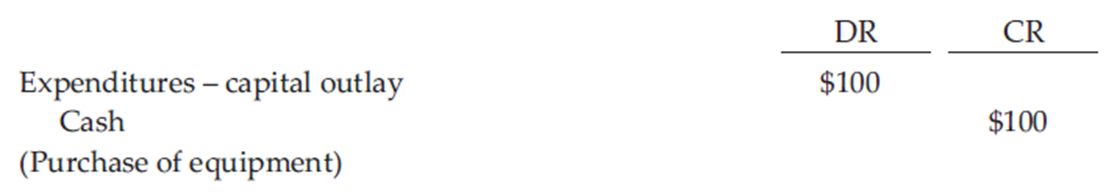 4.  Consumption of Capital Assets
94
Net effect on statement of financial position?
Economic resources? Yes



Current financial resources?  No
The outflow was recognized when the asset was purchased (prior slide, bottom entry)
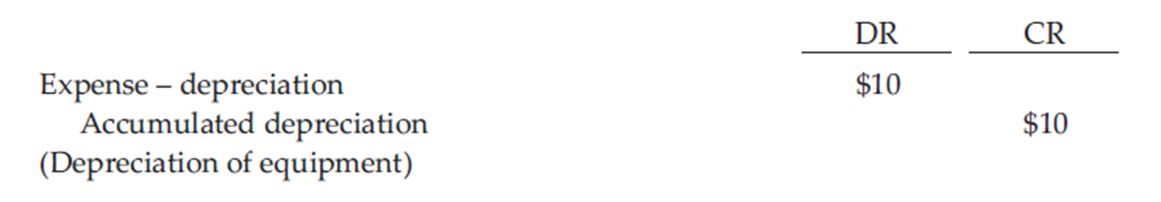 Summary
95
Report on statement of resource flows?
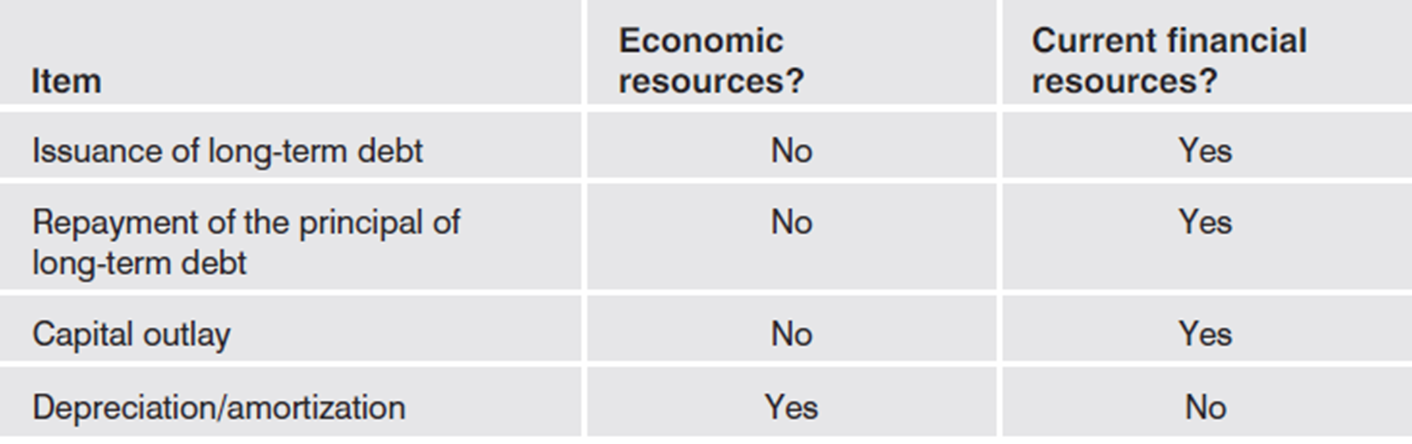 Net Effect on Resource Flows Over Time
96
Basis of Accounting
97
Two extremes
Accrual basis
Transactions and events are recognized when they occur, regardless of when cash is received or disbursed
Recognize revenue when earned and measurable
Recognize expense when liability is incurred
Cash basis 
Transactions and events recognized only when related cash flows occurs
Recognize revenue when cash is received
Recognize disbursements when cash is spent
Middle Way:  Modified Accrual Basis
98
Starting point = Accrual
When the underlying transaction or event occurs
Modify only to the extent that near-term liquidity is affected
Revenue recognized only if available to make payments soon after year-end
Expenditures recognized only if payments normally are made during the period or soon after year-end
Practical result
Less aggressive recognition than accrual basis
More aggressive recognition than cash basis
Summary – Revenue Recognition
99
Summary – Expenditure/Expense Recognition
100
Natural Pairing
101
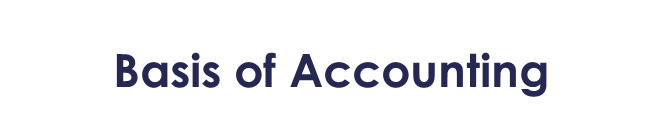 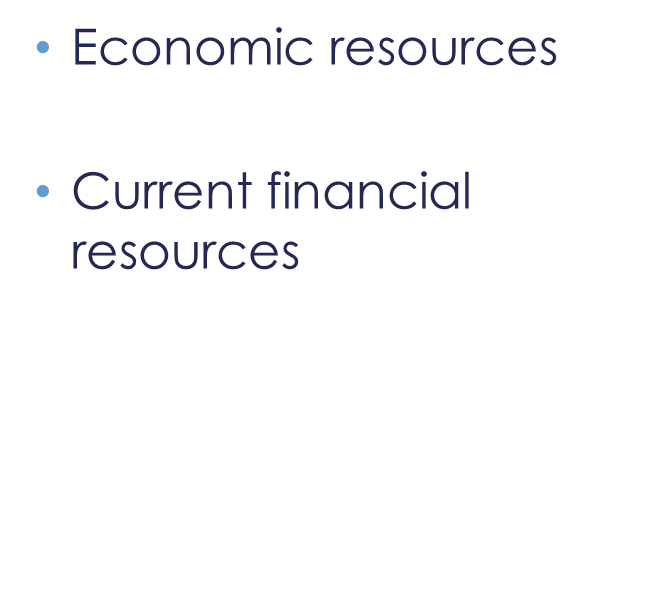 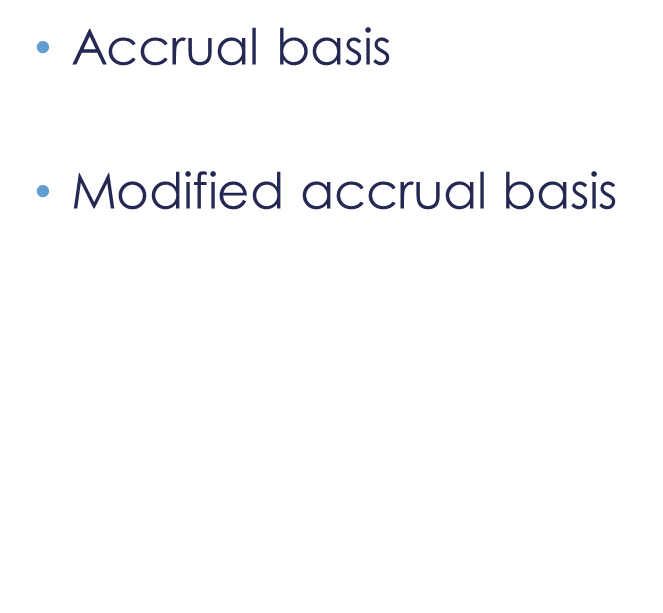 Application
102
Economic resources measurement focus + accrual basis of accounting
Government-wide financial statements
Proprietary fund financial statements
Fiduciary fund financial statements
Current financial resources measurement focus + modified accrual basis of accounting
Governmental fund financial statements
Application (cont.)
103
Summary – Accrual vs. Modified Accrual Accounting
104
105
Fund Types and Basis of AccountingEXERCISE
Fund Types and Basis of Accounting- EXERCISE
106
Choose the best fund type from the list below, in which to record each transaction. Include the basis of accounting used by each fund type as well.
Fund Types and Basis of Accounting- EXERCISE
107
Fund Types and Basis of Accounting- EXERCISE (cont.)
108
Fund Types and Basis of Accounting- EXERCISE (cont.)
109
Fund Types and Basis of Accounting- EXERCISE (cont.)
110
Fund Types and Basis of Accounting- EXERCISE (cont.)
111
112
Financial Statement Elements
Traditional Components of Financial Position
113
Financial statement elements
Assets
Liabilities
Difference - Equity
“Accounting equation” 
Assets – Liabilities = Equity
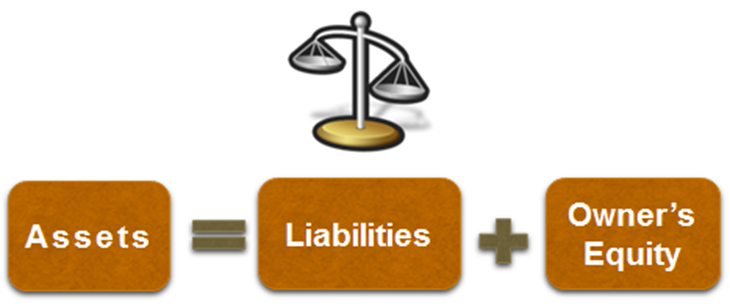 [Speaker Notes: Elements are the groupings (classes, kinds) of items found on the financial statements]
Development of Definitions for Public Sector
114
[GASB Codification Appendix B, GASB Concepts Statements, Concepts Statement No. 4, paragraphs 8 and 17] provides definitions:

Assets
Resources with present service capacity that the government presently controls
Liabilities
Present obligations to sacrifice resources that the government has little or no discretion to avoid
Assets
115
Resources with present service capacity that the government presently controls
Present service capacity
Existing capability to enable the government to provide services
Cash to procure services for the government
Roads used by citizens

To be distinguished: Controls vs. benefits
[Speaker Notes: Providing services is the mission of government, assets are what enable a government to accomplish this mission.  

Capacity can be to directly provide services (infrastructure, buildings, parks) or indirectly (money to pay people to do work, to buy consumables or investments that can be sold to provide money…)

May be tangible or intangible:  government has licenses to use accounting software on its hardware so we could record events and transactions and prepare f/s.

Power to tax is NOT an asset as it does not have a present service capacity.]
Control
116
Ability to determine whether to
Use directly
Exchange for another asset
Employ in some other way that provides benefit
For assets used by the general public
Ability to control access 
Legal limitations or other external constraints are not inconsistent with control
[Speaker Notes: GASB 84, Fiduciary activities says control is present “if the government (a) holds the assets or (b) has the ability to direct the use, exchange, or employment of” the assets.  Use: expends or consumes the assets to provide services]
Source of Control
117
Result of a past event (vs. inherent powers)
Inherent powers (taxation) allow a government to acquire assets, but are not, in themselves, assets
Typical sources
Contractual rights
Legal ownership
Exercise of inherent powers (tax levy)
[Speaker Notes: Again, the power to tax is NOT an asset as it does not have a present service capacity.]
Liabilities
118
Present obligations to sacrifice resources that the government has little or no discretion to avoid
Present Obligation
119
Social, legal, or moral requirement
 Underlying event must have taken place
As distinguished from a commitment
[Speaker Notes: Obligation:  a duty, contract, promise that compels one to follow or avoid a particular course of action.

Exchange and non-exchange transactions have different points at which liabilities arise, as we’ll discuss later in the class.

Existing law, 

Assumed obligation by taking action – pollution remediation, emergency demolition]
“Little or No Discretion to Avoid”
120
Legally enforceable (not essential)
Constructive 
Social, moral, or economic consequences leave little or no discretion
Must involve an outside party
Identity may be unknown
Excludes items such as “deferred maintenance”
[Speaker Notes: Theoretically, taxing authority is equivalent to government’s general “obligation” to provide services]
What is a Deferred Outflow of Resources?
121
Outflow of resources
Consumption of net assets* applicable to the current or earlier period
Assets = Total assets minus total liabilities 
Deferred outflow of resources
Consumption of net assets applicable to a future period
Example: Grant payments where only the time requirement is not met


* Net assets does not equal net position, as the latter includes the effects of deferred resource flows
[Speaker Notes: Net assets consumed, so no asset created (a loan of cash or investments creates an equivalent receivable).

Another example, the price paid to by purchaser (transferee) of a future revenue stream]
Treatment
122
Debit on statement of financial position rather than debit on statement of resource flows
Delays recognition of outflow
Practical effect equivalent to reporting an asset
What is a Deferred Inflow of Resources?
123
Inflow of resources
Acquisition of net assets applicable to the current or earlier period
Deferred inflow of resources
Acquisition of net assets applicable to a future period
Example: Grant receipts where only the time requirement is not met
[Speaker Notes: Amount received in a sale of future revenue]
Treatment
124
Credit on statement of financial position rather than credit on statement of resource flows
Delays recognition of inflow
Practical effect equivalent to reporting a liability
What if Neither?
125
Neither an asset nor a deferred outflow of resources?
Outflow of resources
Neither a liability nor a deferred inflow of resources?
Inflow of resources
[Speaker Notes: Note “balance sheet approach.” There is no “matching principle” in GASB GAAP.]
Summary
126
New “accounting equation”

     Assets				  Liabilities		          Net Position or
     Deferred Outflows             Deferred Inflows 	 Fund Balance
[Speaker Notes: Difference here is the residual amount, 

Difference between, on one hand: assets + deferred outflows and on the other hand, liabilities + deferred inflows.  In private sector it would be equity.  

In government it will be either fund balance or net position, depending on measurement focus.]
GASB’s Approach to Classification - Hierarchy
127
Test 1:
Does it meet the definition of an asset or a liability?
Yes -  report as asset or liability
Test 2:
Does it meet the definition of a deferred outflow/inflow of resources?
Yes - report as deferred outflow/inflow of resources
Default:
Outflow/inflow of the current period
[Speaker Notes: Again, “balance sheet approach.” There is no “matching principle” in GASB GAAP.]
Deferred Outflow of Resources
128
Grant payments made by the reporting government to a recipient when only the time requirement has not been met

Excess of the reacquisition price of refunded debt over its net carrying amount
“Loss” on refunding

Payment made by a transferee government to buy a future revenue stream from another government in the same reporting entity
[Speaker Notes: Additional items related to advanced topics such as pensions, OPEB and  hedging derivative instruments.]
Outflow of Resources
129
Debt issuance costs (other than insurance)
Deferred Inflows of Resources
130
Resources received from a grantor when only the time requirement has not been met
Imposed nonexchange revenues received or recognized as a receivable prior to the beginning of the applicable period
Period for which levied (property taxes)
Period when the use of the resources is either required or first permitted (other)
Governmental funds
Unavailable revenue
Contrast with unearned revenue
[Speaker Notes: Proceeds from sales of future revenue
Pension/OPEB/hedging derivatives]
131
Financial Statement ElementsEXERCISE
Financial Statement Elements – Answer Key   Part 1
132
Term						Definition
Noncurrent assets		  	  	H
Governmental funds		    		F  
Noncurrent liabilities				E
Net position					A
Fund accounting				 I
Proprietary funds				G
Current assets					C
Fund balance					B
Current liabilities				D
Financial Statement Elements – Answer Key   Part 2
133
Normally a debit balance or credit balance?

Sales tax revenue					CR
Deferred inflow of resources for pensions	CR
Salaries and benefits expenditure			DR
Investment income					CR
Transfer out to capital projects fund		DR
Financial Statement Elements – Answer Key   Part 2
134
Normally a debit balance or credit balance?

Deferred outflow of resources for loss 
      on refunding of debt					DR
Accounts payable					CR
Fund balance				                   	CR 
Due from other funds					DR
Capital outlay expenditure				DR
135
Review
Question 1
136
Often the number of funds reported in the financial statements may be less than the number of funds used in the accounting system.
True
False
Question 2
137
The use of which fund type(s) presumes that costs will be completely recovered through fees and charges?
Enterprise funds
Internal service funds
Both A and B
None of the above
Question 3
138
Formal trust agreements normally are characteristic of 
Trust funds
Custodial funds
Both A and B
None of the above
Question 4
139
Which of the following could serve as a basis for a special revenue fund?
Grant proceeds
Dedicated tax increment
Service fees and charges
All of the above
Both A and B
Question 5
140
Which of the following could be used to report resources that are available to support the government’s own programs?
Permanent funds
Private-purpose trust funds
Custodial funds
All of the above 
Both A and B
Question 6
141
The only real difference between an enterprise fund and an internal service fund is the identity of the customers (enterprise fund = external customers; internal service funds = internal customers).
True
False
Question 7
142
How should a county, that sponsors a local government investment pool trust fund, account for that pool in its financial statements if the county itself participates in the pool?
Investment trust fund
Line item
Either A or B
Both A and B
Question 8
143
Which of the following would most likely be reported in a proprietary fund?
Taxes
Grants
Fees and charges
Resources held in trust
Question 9
144
For which of the following fund types, if any, is there a specific limit on the number of individual funds that may be reported?
Special revenue funds
Internal service funds
Enterprise funds
Custodial funds
None of the above
Question 10
145
Measurement focus determines what is measured, while basis of accounting determines when recognition should occur.
True
False
[Speaker Notes: A. True]
Question 11
146
Which of the following would not appear in a statement of resource flows prepared using the economic resources measurement focus?
Revenues
Expenses
Expenditures
None of the above
Question 12
147
Which of the following terms could be used in a statement of resource flows prepared using the current financial resources measurement focus?
Revenue
Gain
Expense
Loss
All the above
None of the above
Question 13
148
Which basis of accounting is consistent with the economic resources measurement focus?
Cash
Modified accrual
Accrual
All of the above
None of the above
Question 14
149
Revenue could never be recognized earlier in a governmental fund than in the government-wide financial statements.
True
False
Question 15
150
The key factor that differentiates deferred outflows of resources from outflows, and deferred inflows of resources from inflows, is timing.
True
False
Question 16
151
An earned grant payment that is received prior to the start of the period for which it may be used should be reported as a
Liability
Deferred inflow of resources
Either A or B
Question 17
152
How should property taxes collected in advance of the year for which levied be classified?
Liability
Inflow of resources
Deferred inflow of resources
Either A or B
Question 18
153
A commitment should be classified as a liability.
True
False
Question 19
154
A liability, by definition, must be legally enforceable.
True
False
Claim CPE for the Session
Thank you for attending!

Next steps:
Enter this verification code – [verification code goes here] 
Complete the evaluation and give us your feedback on this session.
Return to the agenda page to enter the next session.
[Speaker Notes: I would like to draw everyone attention to the CPE verification code to validate your attendance at today’s session.  After the program is complete, please return to the course landing page in the GFOA’s learning management system.  You will see a verification component for this class. In the box to the right you will need to enter  XXXX and hit the submit button.  If you typed this code correctly, it will unlock and award you CPE credit.
	For those who are viewing in a group setting, our learning management system is a user based product.  That means every attendee in your group will need to log into the system under their profile and complete their own attendance verification.
Thank you for joining us.]
Stay connected to GFOA’s social media platforms for information 
on upcoming educational opportunities, new research, best practices, and more!
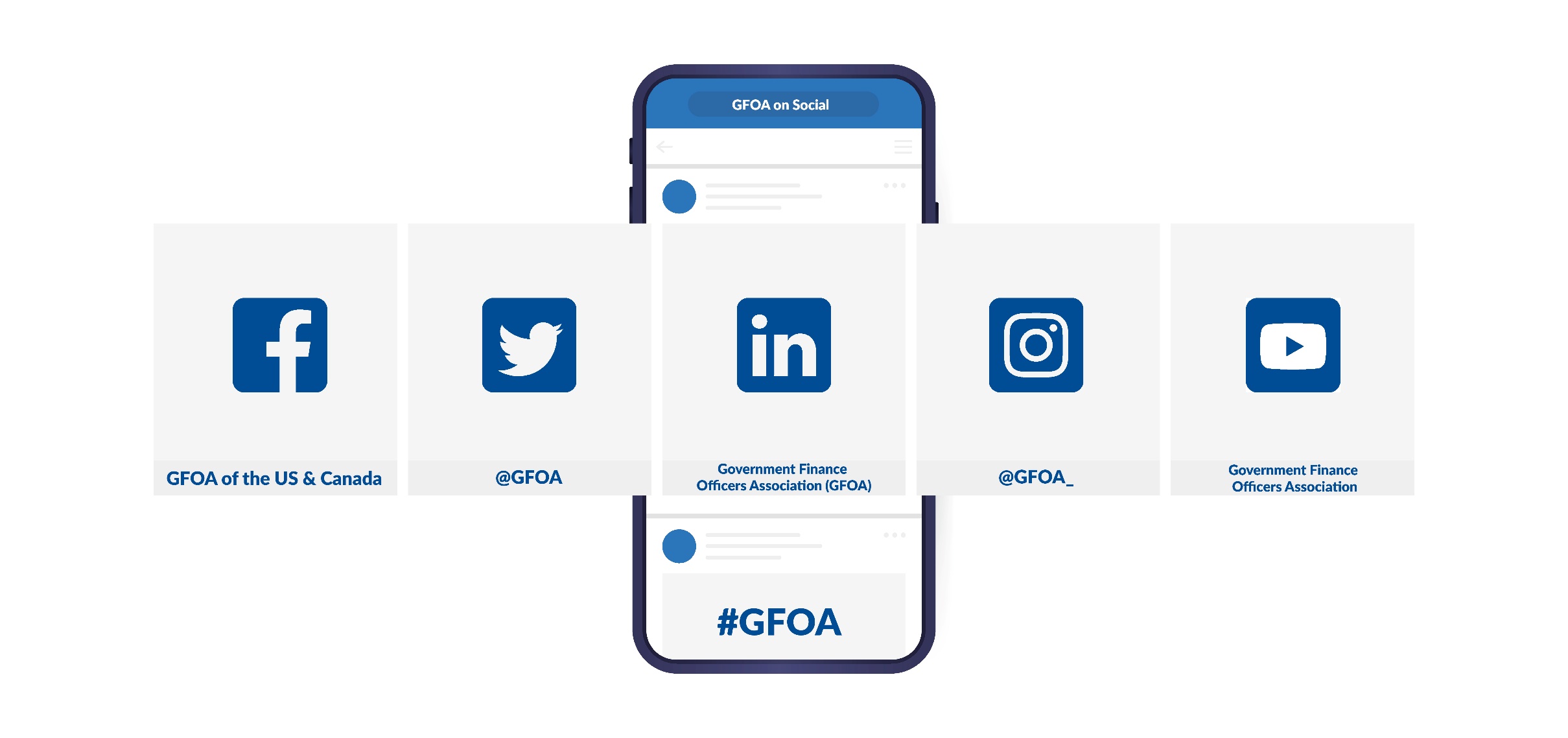 Have you joined GFOA’s Member Community?
Want to talk about key public finance issues facing local governments? Have a question you’d like input on? 

Every day members are visiting GFOA’s Member Community to ask questions, offer insights, and share resources. 

Ready to join? Visit community.gfoa.org and log in using your GFOA username and password.
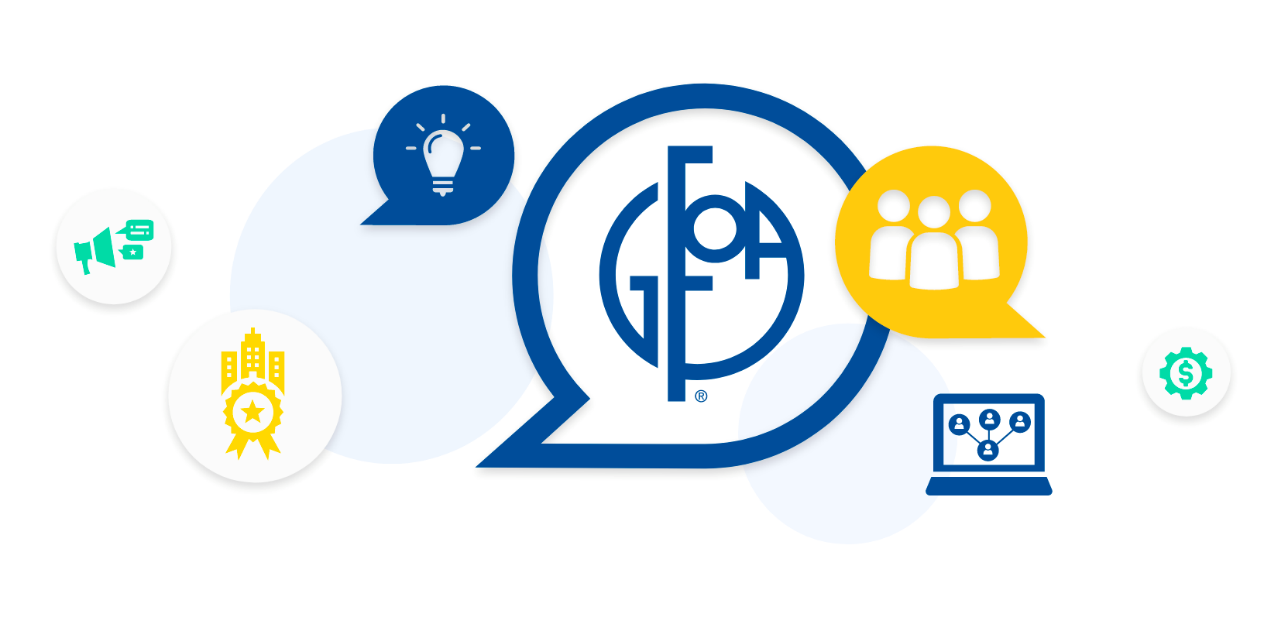 Need help joining? E-mail community@gfoa.org
For More Information…
158
Government Finance Officers Association

Technical Services Center

312.977.9700

GFOA.org
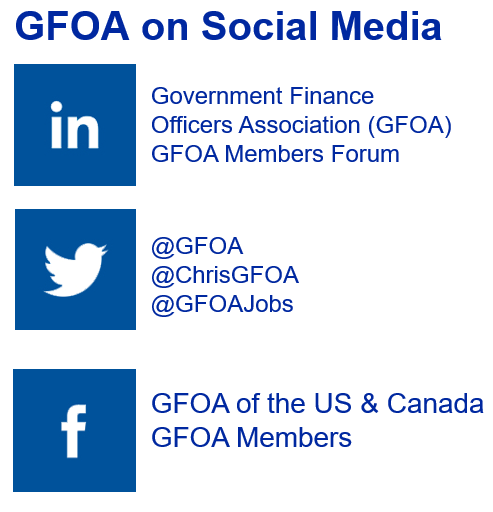